Toastmasters & Rotary Team Up!
Apoye la colaboración para establecer compañerismo y potencialmente fortalecer su club mientras diversifica su membresía.
Club Name Goes Here
Detalles de la alianza:
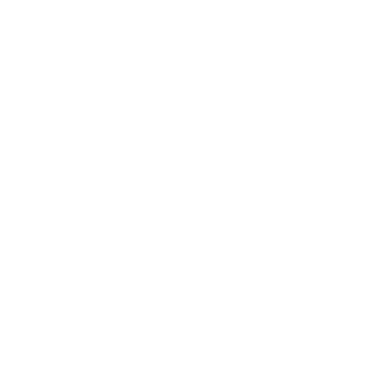 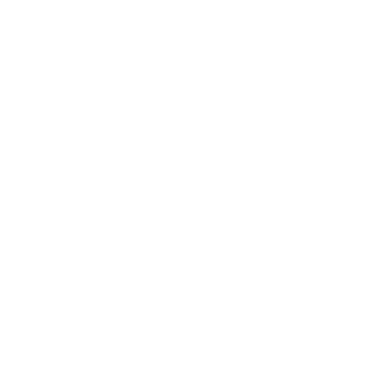 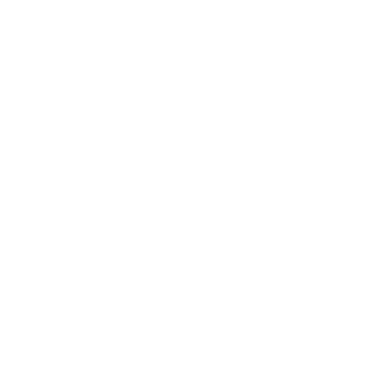 Toastmasters International y Rotary International han formado una alianza para aprovechar sus fortalezas, permitiendo a los miembros de ambos mejorar sus habilidades, ampliar sus redes y aumentar el impacto positivo que tienen en sus comunidades.
La relación continua entre las dos organizaciones comenzó a nivel de base con los miembros del club local aprendiendo y trabajando juntos.
Toastmasters está creando
un conjunto de ocho cursos estructurados de comunicación y desarrollo del liderazgo para Rotary. Un lanzamiento gradual estará disponible en inglés en 2020 y en más idiomas en 2021.
Impacto positivo:
Esfuerzo de raíz:
Componente educativo:
Acerca de Toastmasters International
Una organización educativa mundial sin fines de lucro fundada en 1924
Empodera a comunicadores / líderes más seguros y eficaces de diversos orígenes.
La membresía supera las 358.000 en más de 16.800 clubes en 143 países
Acerca de Rotarios Internacional
Reúne una red global de líderes voluntarios dedicados a abordar los desafíos humanitarios del mundo.
Conecta a 1,2 millones de socios de más de 35.000 clubes rotarios en más de 200 países y áreas geográficas.
Dedicado a mejorar vidas tanto a nivel local como internacional, desde ayudar a las comunidades individuales hasta trabajar por un mundo libre de poliomielitis.
¿Qué tienen en común?
Toastmasters International y Rotary International son dos organizaciones con muchos puntos en común, que incluyen:
Larga historia
Membresía / fundación del club
Líderes voluntarios
Alcance e impacto global
Ayudar a las personas a crecer personal y profesionalmente
[Speaker Notes: Please note that the Rotary/Toastmasters combined logo should not be used for club and district events and may only be used by World Headquarters.]
¡Por favor únete a nosotros en una alianza local!
Inserta el nombre de tu club
Inserte el (los) día (s) y hora (s) en que se reúne su club
Inserte la ubicación donde se reúne su club y si se reúne en línea
Inserta de 1 a 3 cualidades únicas sobre la cultura de tu club; ¿Qué hace que tu club sea especial?
Inserte una historia / testimonio de uno de los socios de su club. Deje que cuenten su historia, tenga en cuenta que esta no debe ser la misma persona que realiza la presentación.
Comencemos la conversación:
¿A alguno de sus miembros le gustaría ser orador invitado / orador en línea en nuestro club?
¿Qué preguntas tienes sobre Toastmasters?
¿Qué preguntas tienes sobre nuestro club?
La emoción continúa ...
¡Estaríamos encantados de que su club y el nuestro se conectaran en apoyo de la alianza y de nuestros miembros!
Visite www.toastmasters.org/Rotary para obtener más información.
Photo credit: Terry Beard, Founder of Portland Rotary Toastmasters, October 2015.